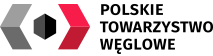 Presentation title (English or Polish)
SURNAME

Affiliation
VI Warsztaty Naukowe PTW Nowe Trendy w Nauce o Węglu
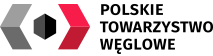 VI Warsztaty Naukowe PTW Nowe Trendy w Nauce o Węglu